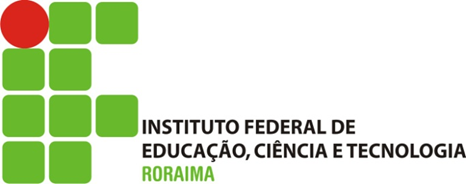 Pró – Reitoria de Desenvolvimento Institucional - PRODIN
Estrutura Organizacional  
 Câmpus Boa Vista Centro - IFRR
ORGANOGRAMA GERAL DO
 CÂMPUS BOA VISTA CENTRO - SINTÉTICO
CÂMPUS BOA VISTA
DIR. DE ENSINO
CÂMPUS BOA VISTA
DIR. DE ENSINO/DEP. APOIO PEDAGÓGICO
CÂMPUS BOA VISTA
DIR. DE ENSINO/DEP. DE ENSINO TÉCNICO  NA ÁREA DE GESTÃO E SAÚDE
CÂMPUS BOA VISTA
DIR. DE ENSINO/DEP. DE ENS. TÉC. NA ÁREA DE INFORMÁTICA, INFRA E IND.
CÂMPUS BOA VISTA
DIR. DE ENSINO/DEP. DE ENSINO de GRADUAÇÃO
CÂMPUS BOA VISTA
DIR. DE EXTENSÃO
CÂMPUS BOA VISTA
DIR. DE PESQ. E PÓS-GRAD.
CÂMPUS BOA VISTA
FLUXO DE PROCEDIMENTOS
Fluxo do organograma